CLARICE LEGRAND
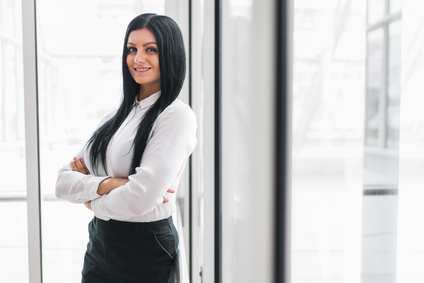 Título del puesto
Lorem ipsum dolor sit amet, consectetur adipiscing elit. Morbi tristique sapien nec nulla rutrum imperdiet. Nullam faucibus augue id velit luctus maximus. Interdum et malesuada fames ac ante ipsum primis in faucibus. Etiam bibendum, ante nec luctus posuere, odio enim semper tortor, id eleifend mi ante vitae ex.
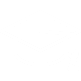 CONTACTO
ESTUDIOS
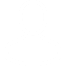 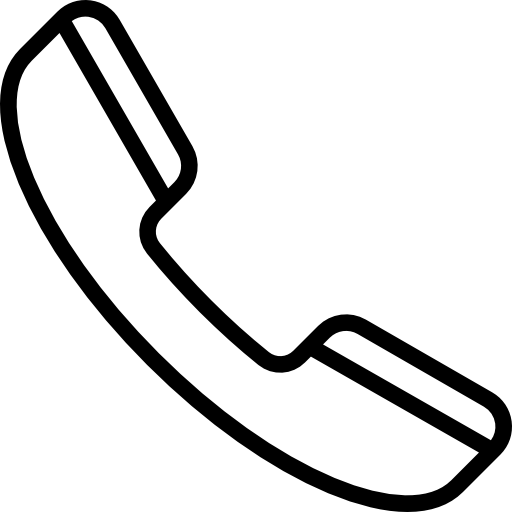 2013-2014  CENTRO EDUCATIVO – Título
Lorem ipsum dolor sit amet, consectetur adipiscing elit. Morbi tristique sapien nec nulla rutrum imperdiet.
000 111 333
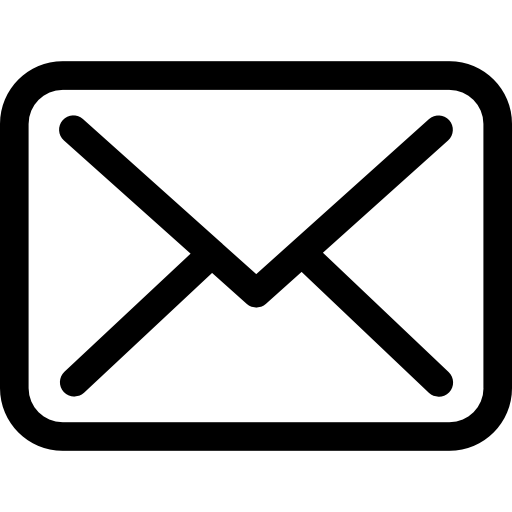 name@mail.com
12 Street NameMadrid
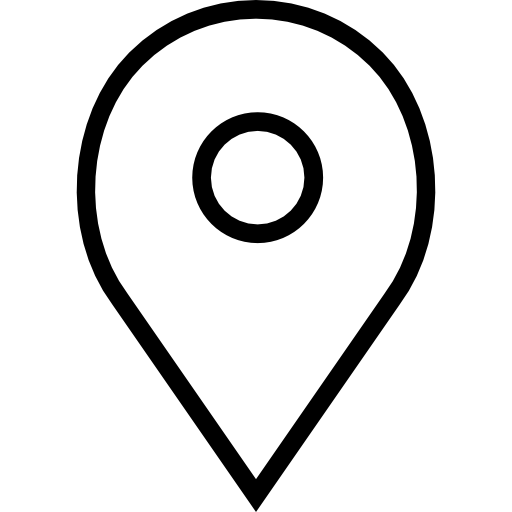 2013-2014 CENTRO EDUCATIVO – Título
Lorem ipsum dolor sit amet, consectetur adipiscing elit. Morbi tristique sapien nec nulla rutrum imperdiet.
LinkedIn.com/name
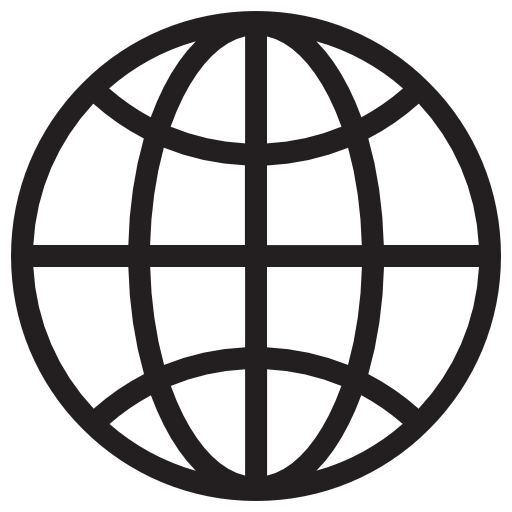 2013-2014 CENTRO EDUCATIVO – Título
Lorem ipsum dolor sit amet, consectetur adipiscing elit. Morbi tristique sapien nec nulla rutrum imperdiet.
HABILIDADES
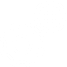 Photoshop
Illustrator
EXPERIENCIA LABORAL
InDesign
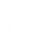 Acrobat
2013-2014  EMPRESA – CIUDAD – Puesto
Lorem ipsum dolor sit amet, consectetur adipiscing elit. Morbi tristique sapien nec nulla rutrum imperdiet.
After Effects
IDIOMAS
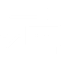 2013-2014  EMPRESA – CIUDAD – Puesto
Lorem ipsum dolor sit amet, consectetur adipiscing elit. Morbi tristique sapien nec nulla rutrum imperdiet.
Inglés
Francés
Italiano
2013-2014  EMPRESA – CIUDAD – Puesto
Lorem ipsum dolor sit amet, consectetur adipiscing elit. Morbi tristique sapien nec nulla rutrum imperdiet.
Alemán
2013-2014  EMPRESA – CIUDAD – Puesto
Lorem ipsum dolor sit amet, consectetur adipiscing elit. Morbi tristique sapien nec nulla rutrum imperdiet.